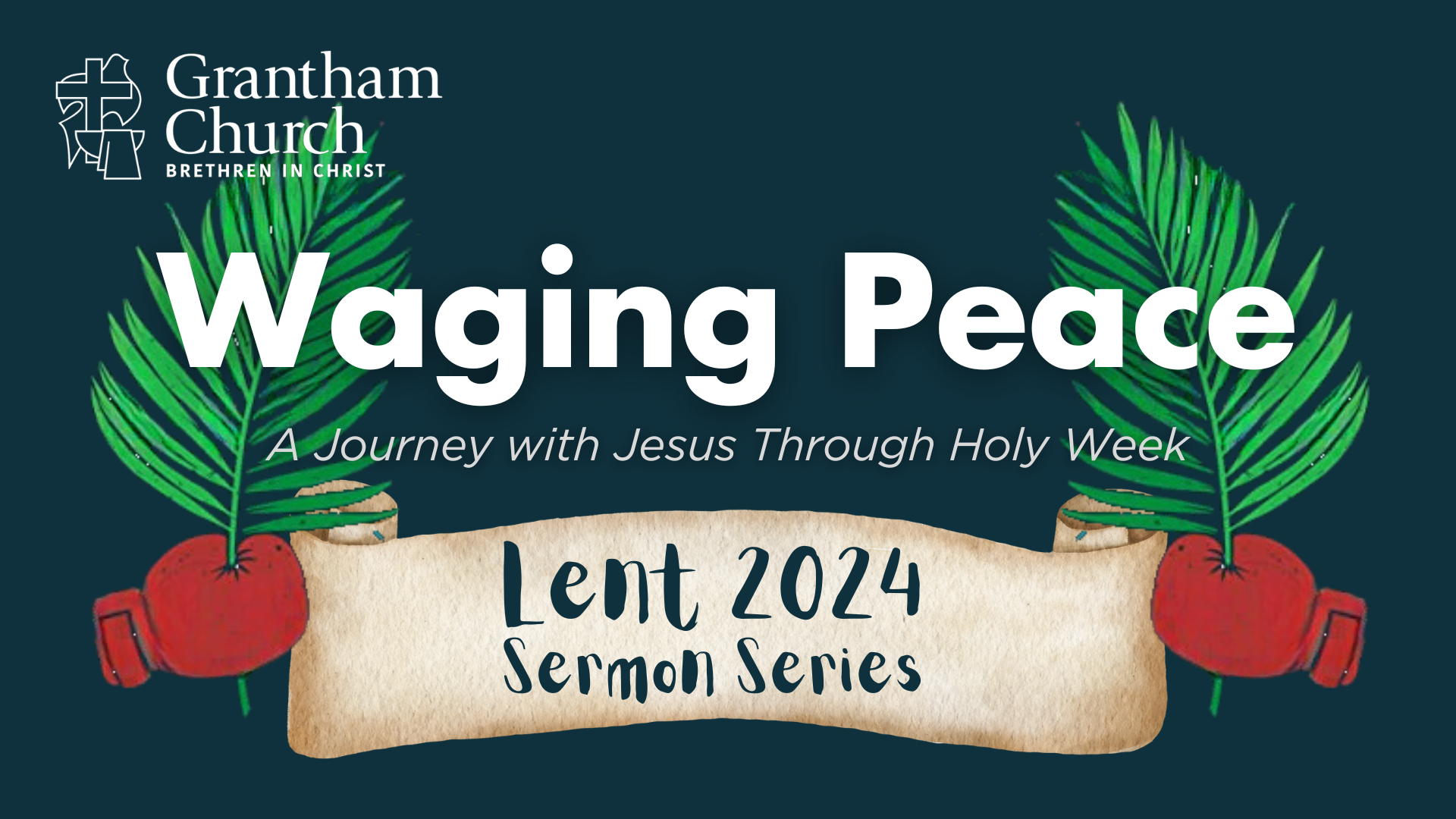 [Speaker Notes: [BRIEF INTRO]
Welcome/Greeting
Lent to Easter series – Waging Peace: A Journey with Jesus Through Holy Week – At the beginning of Holy Week, Jesus looked out over Jerusalem and cried aloud, “If only you knew the things that make for peace.” And then Jesus spends each day confronting injustice, calling out oppressors, and contending for peace. How did he do this? What did that look like? That’s what we’ve been giving attention to each week in this series as we discover anew why Jesus is called the Prince of Peace, and what it looks like when we are waging peace like him. 

This series is based on Jason Porterfield’s book… [NEXT SLIDE]]
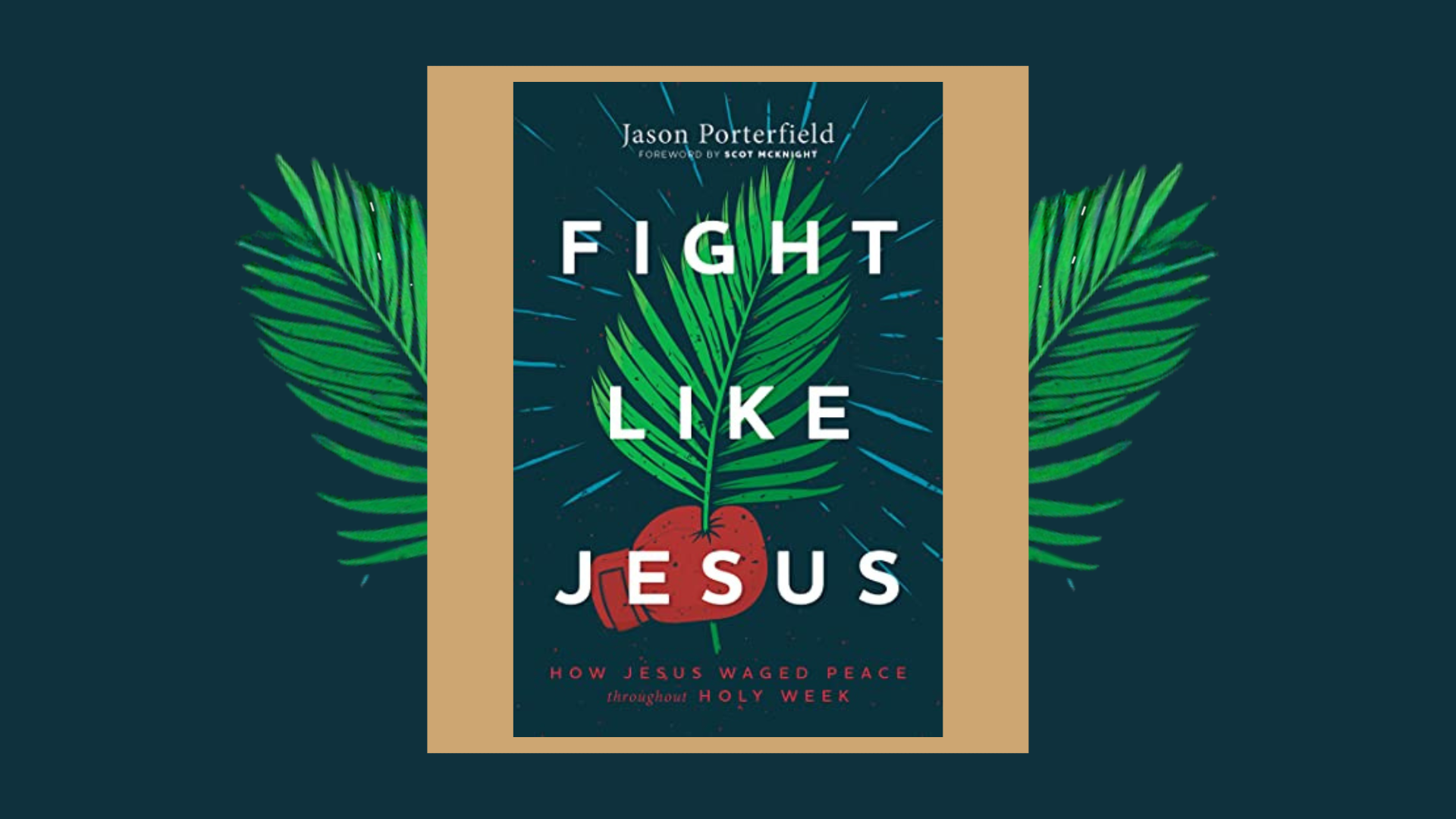 [Speaker Notes: Fight Like Jesus: How Jesus Waged Peace Throughout Holy Week, published by Herald Press (2022). I actually connected with Jason last week, first on a Zoom presentation and then one-to-one via email. Jason went to Messiah and his own faith journey was impacted by his time there.

If you’re new this morning, or you’re a member who can appreciate recaps in a long sermon series, we began our Holy Week journey with Palm Sunday. We reflected on the meaning of Jesus riding into Jerusalem on a donkey to the waving of palm branches during Passover, a Jewish holiday that commemorated God’s delivering of his people from imperial oppression and bondage. And through tears, we heard Jesus cry aloud over his people’s failure to accept him for who he truly is and embrace his way of bringing about the peace (the shalom) of God.

Then on Holy Monday, after an evening to think about his next move, Jesus goes into the temple using some prophetic theater, confronting the evil and injustice there in the court of the Gentiles. No violence… just a stage prop to shoo out the animals. And after he flips over the money-changing tables, he quotes from two OT prophets to explain what he was doing.

On Holy Tuesday Jesus boldly goes back into the temple to teach and confront the hypocrisy of the religious leaders. By this time, they are looking for a way to arrest Jesus. They see him as a threat to their authority and their religious and political order. And after some public woes and warnings from Jesus, he leaves the temple never to return. And then on the way out, as his disciples admired the temple, he predicts the coming destruction of Jerusalem and the temple because of their refusal to accept who he is, his teachings, his love, and his shalom.  

And then last week, Pastor Melissa walked us through Holy Wednesday. Things were eerily quiet in the middle of the week. It was the calm before the storm. The religious leaders were scheming, Judas was preparing to betray Jesus, and at the same time Mary anoints Jesus as king and, as Jesus said, prepares him for his burial. We stopped to consider the two roads that are put in front of us. Will we let our fear and crushed expectations lead us away from Jesus, or will be choose to trust him and his way of waging peace even when things look grim? 

Which brings us to today’s message on Holy Thursday… [NEXT SLIDE]]
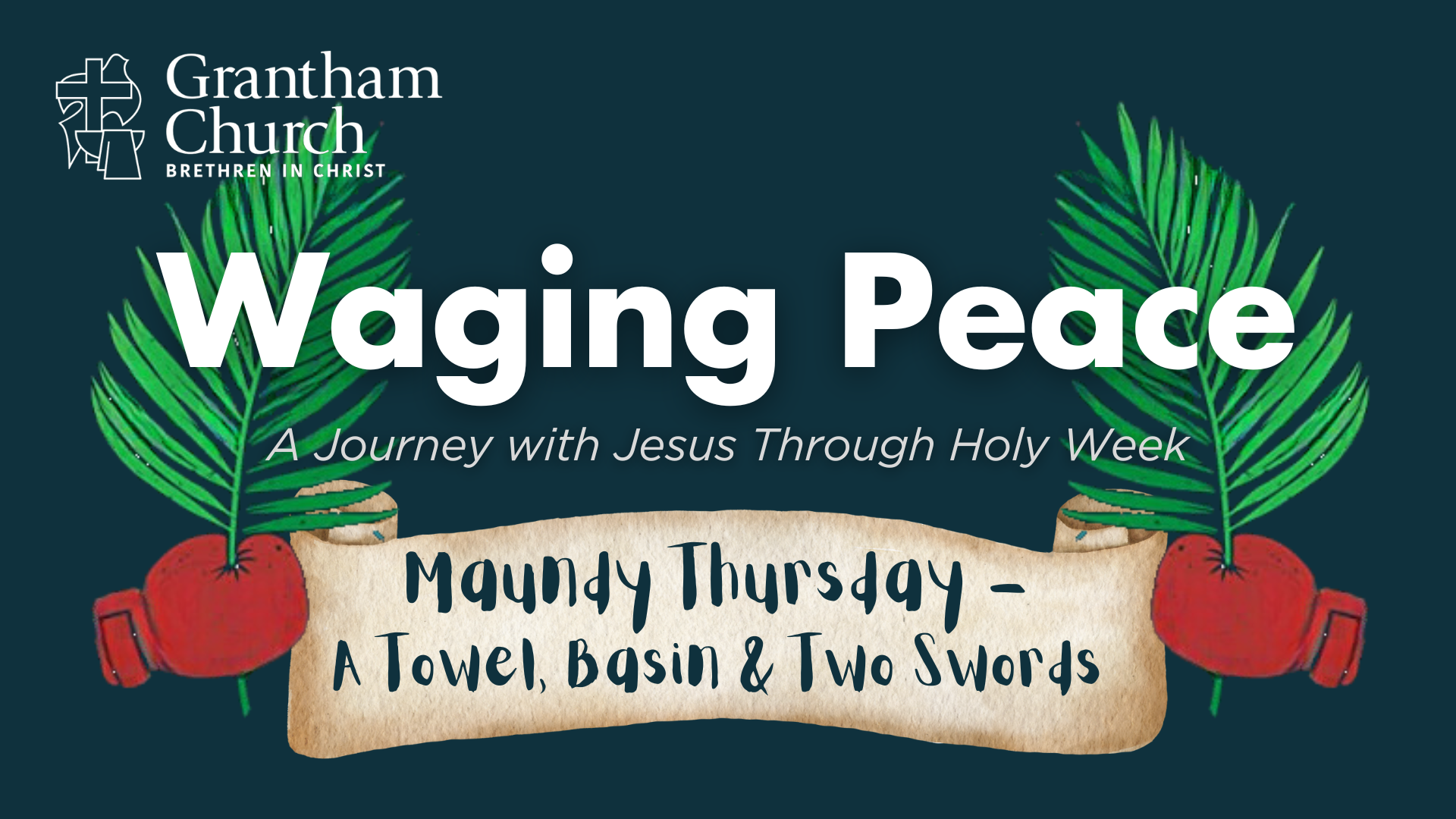 [Speaker Notes: Or “Maundy Thursday” as we call it in the church. ”Maundy” comes from the Latin word mandatum or “commandment” and it refers to the new love command that Jesus will give in John 13:34, which we will look at shortly in our Scripture reading. 

On Thursday of Holy Week, the forces of darkness begin to descend upon Jesus and his disciples. Everything is now moving quickly. And as we will see today, he will wash his disciples’ feet, change the meaning of the Passover meal, give a new commandment, be betrayed with a kiss, rebuke Peter for using a sword against their enemies, and be arrested by the temple guards. 

And so, the invitation and challenge for us this morning put into a question is this: Will we take Jesus’ command to love as he does seriously, even when (and especially when) all hell breaks loose in life? If you’re taking notes, this message is entitled, A Towel, Basin & Two Swords. 

[BRIEF PRAYER]

In every message of our series, we’ve given you the references to the gospel accounts of each day in Jesus’ final week…  [NEXT SLIDE]]
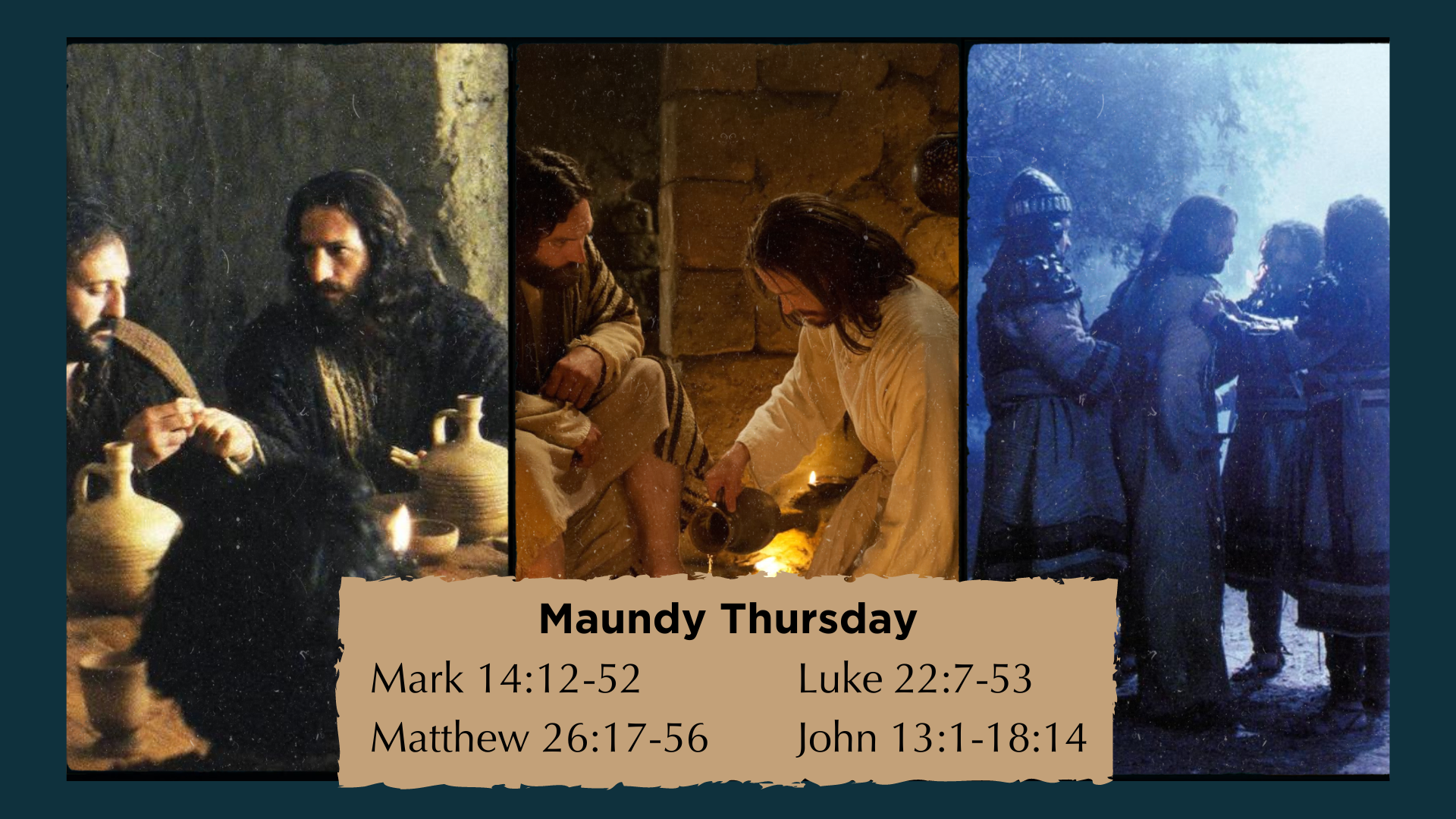 [Speaker Notes: [BRIEF COMMENTS]
Each of the 4 gospels record this day and evening; John having the most dialogue
This day stretches from the disciples’ preparations for the Passover meal (the Last Supper), and ends in the Garden of Gethsemane on the Mount of Olives
I’ll include the secret trials with the Sanhedrin that occur in the middle of the night and early morning in the message for Good Friday next week
Let’s begin with our Scripture reading from the Gospel of John… [NEXT SLIDE]]
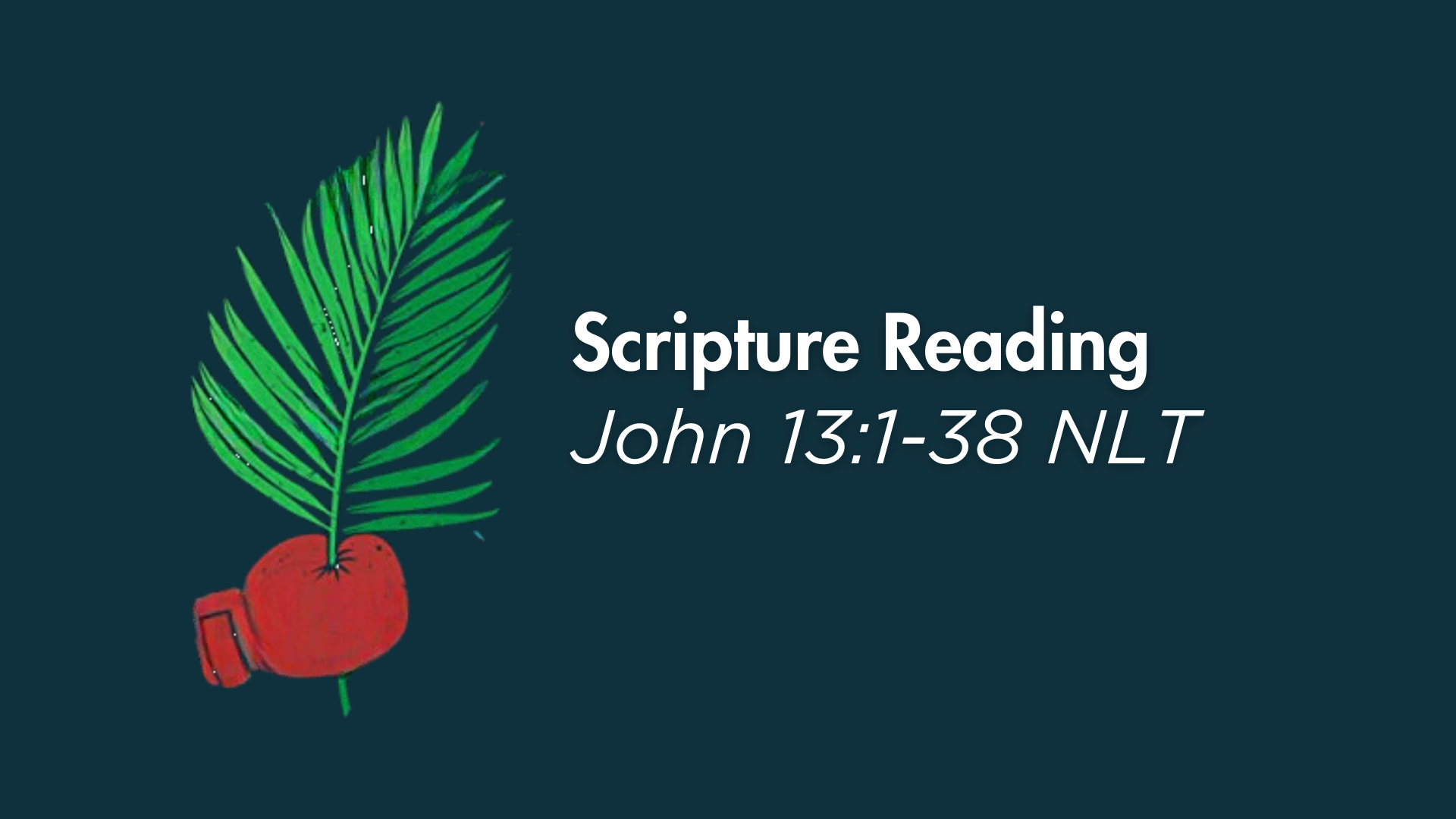 [Speaker Notes: [READ & BRIEF COMMENTS ON THE PASSAGE]
vs. 1-17 - Jesus takes up the role of a servant or slave by washing their feet
v. 26 – It was an honor for the host to dip the bread in the cup and offer it to a guest. So, John says Jesus identifies his betrayer by blessing Judas while being in total control of the situation. But Mark (ch.14:20) says Judas dipped his own piece of bread in the common cup! That means that Judas identified himself as the traitor by disrespecting his host and violating his rank; it goes to show what Judas thought of Jesus and the evil that was entering his heart.
vs. 34-35 – “just as I have loved you” - defines the “new” in this commandment – love your neighbor; this radical love is the distinguishing mark of Christ-followers. 
v. 36 – all the disciples could take in at the moment was that Jesus was leaving them; Peter wasn’t in the mood to love; he was ready to fight and die in a blaze of glory.

Let’s think for a moment about this love of God that looks like Jesus… [NEXT SLIDE]]
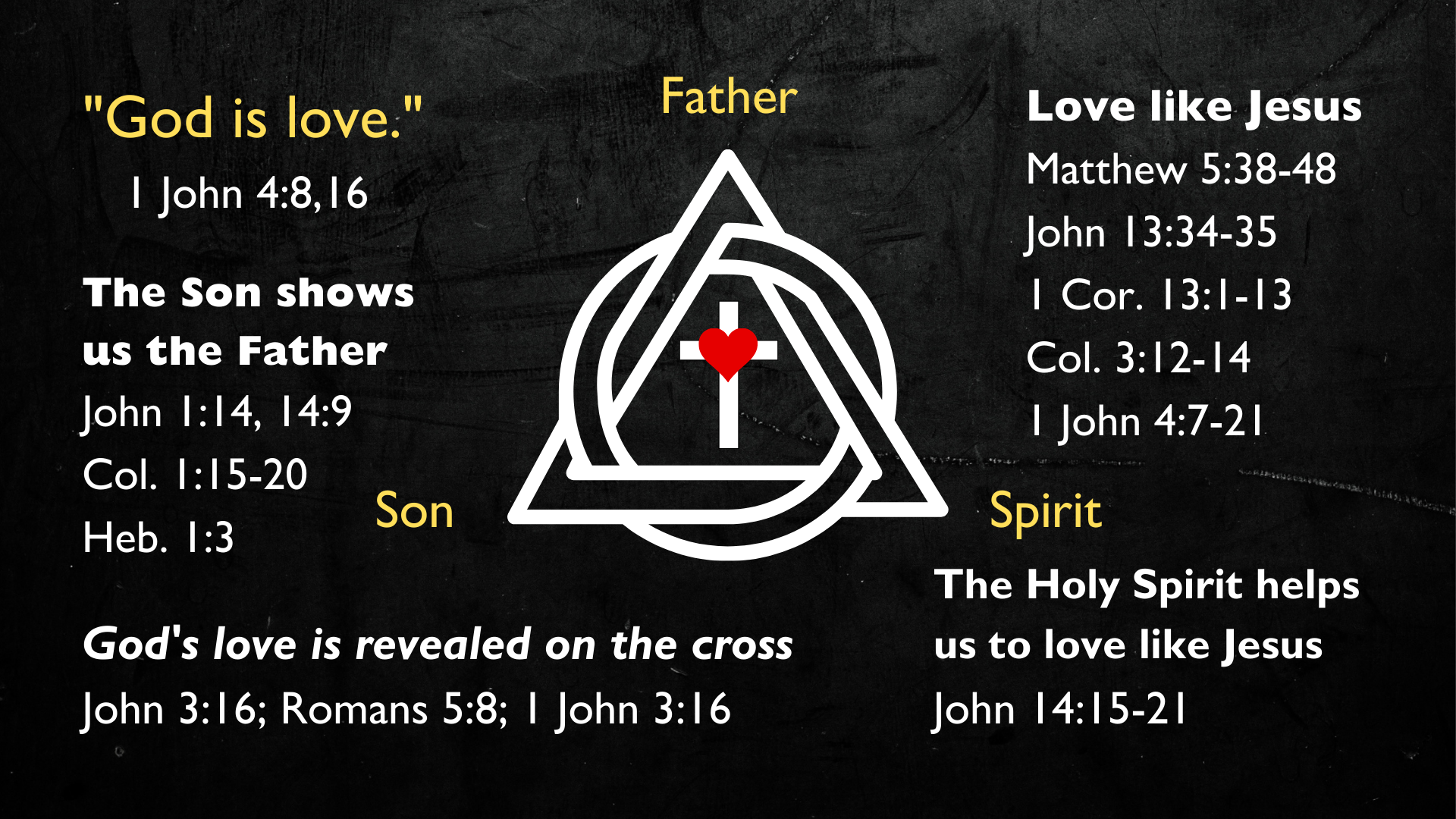 [Speaker Notes: [READ & BRIEF COMMENTS]
John says “God is love” in his epistle – this necessitates a plurality within God himself: a lover (the Father), the beloved (the Son), and the love that is shared between them (the Spirit).
The Father is the originator, the Son the revealer, the Spirit the completer
Therefore, Jesus shows us what God the Father is really like and the Spirit helps us to love like Jesus, who is God in the flesh, and is the perfect portrait of God’s will for human beings
So, this ”love each other as I have loved you” is rooted in Trinitarian community

And Jesus had been trying to tell his disciples this all along. In the sermon on the Mount, Jesus taught… [NEXT SLIDE]]
Matthew 5:43-48 NIV – The Radical Love of Christ
43 “You have heard that it was said, ‘Love your neighbor and hate your enemy.’ 44 But I tell you, love your enemies and pray for those who persecute you, 45 that you may be children of your Father in heaven. He causes his sun to rise on the evil and the good, and sends rain on the righteous and the unrighteous. 46 If you love those who love you, what reward will you get? Are not even the tax collectors doing that? 47 And if you greet only your own people, what are you doing more than others? Do not even pagans do that? 48 Be perfect, therefore, as your heavenly Father is perfect.
[Speaker Notes: [READ PASSAGE]
v. 43 – Lev. 19:18 says “love your neighbor as yourself”; so, obviously the teaching of the day was, sure, love your Israelite neighbor, but you can hate your enemy. 
v. 44 – Jesus is correcting their interpretation and rebuking their justifying of hate
v. 45 – doing this, loving this way, is what identifies you as children of God; sun & rain – you have to stop looking at the world as good things happen to good people and bad things happen to bad people; sometimes “stuff” happens. But regardless, it’s love that sets us apart!
vs. 46-47 – Republicans love republicans, so what! Democrats love democrats, so what! LGBTQ affirming believers love only other LGBTQ affirming believers, big deal! Conservative Christians love only other conservative Christians, whoopty doo! Anyone can love like that. Jesus is calling us to a higher love; a love that breaks the tribal bonds of us vs. them. And if don’t love like that, well, you show that you’re just as pagan and unbelieving as the rest of them.

v. 48 – “perfect” (Gk: teleios): properly, brought to its end, finished; lacking nothing necessary to completeness; in other words, to be like God in every way. 

And so, we need to address the idea that someone once said to me, “David, where in love your enemies does it say not to kill them?” This person was obviously working from a definition of love other than the one Jesus gave us, or they were thinking that Jesus somewhere, somewhere, must have made an allowance for it. For example, what about in Luke 22 when Jesus was preparing his disciples for opposition that was coming.  

You may recall that was where Jerry Falwell Jr. (former president of Liberty University, the largest Christian University in the United States) went when trying to justify taking up arms against active shooters like the two Muslim men who killed fourteen people San Bernardino, California, and wounded many others in Dec, 2015. Jerry said… [NEXT SLIDE]]
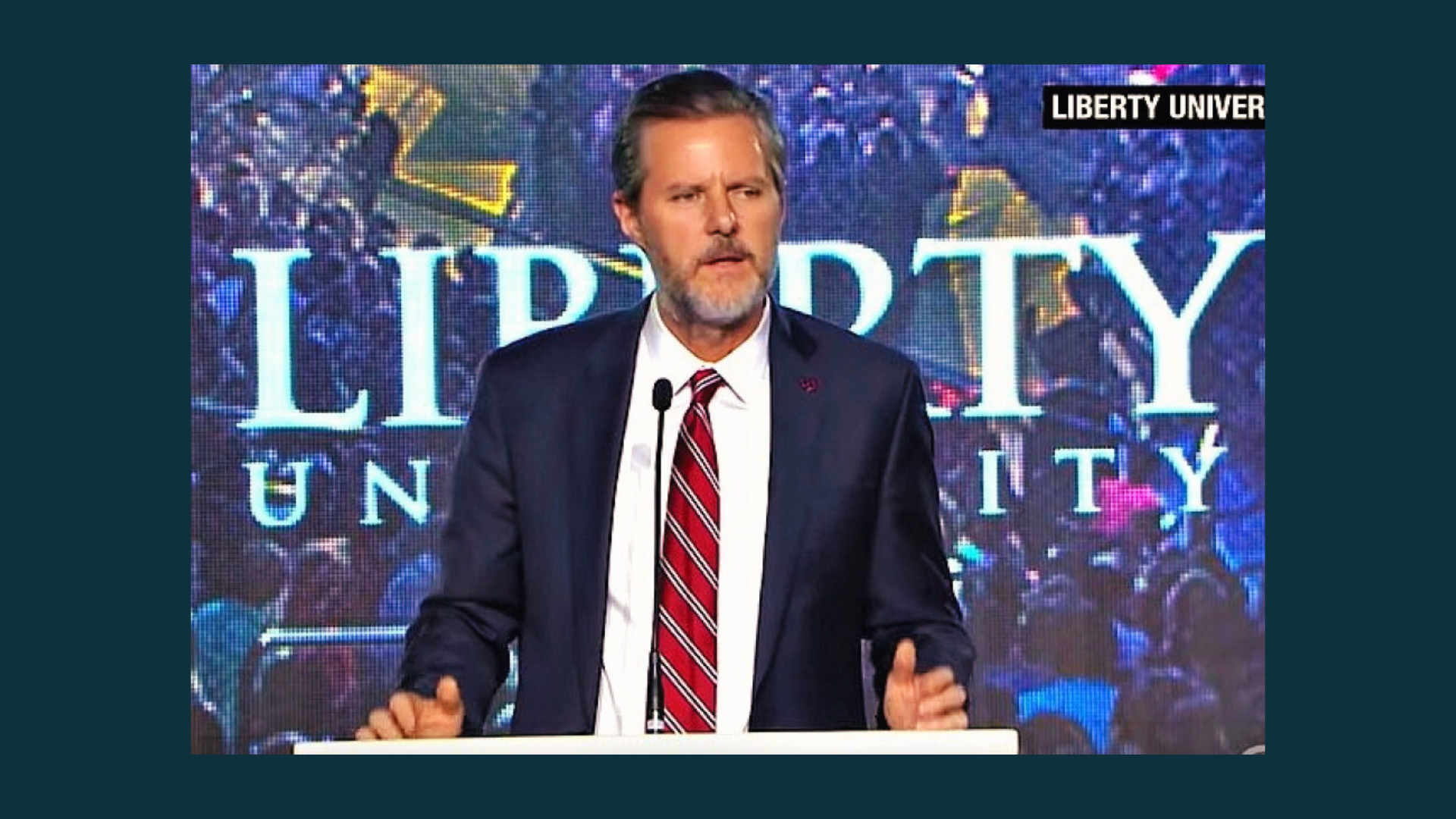 [Speaker Notes: …this to a large crowd at Liberty University. “I’ve always thought if more good people had conceal-carry permits, then we could end those Muslims before they walk in and kill us” as he gestured to his handgun in his back pocket. 

A few days later after mounting backlash, Falwell doubled down and brought Jesus into it by saying, “It just boggles the mind that anybody would be against what Jesus told his disciples in Luke 22:36. He told them If they had to sell their coat to buy a sword to do it because he knew danger was coming, and he wanted them to defend themselves.”

Really? Is that what Jesus said? Well, while we’ve been given plenty of reason not to trust Jerry’s take on Jesus, let’s look at this passage together in context. At this point, Jesus has changed the meaning of the Passover meal and has now departed with his disciples for the Garden of Gethsemane where this scene takes place... [NEXT SLIDE]]
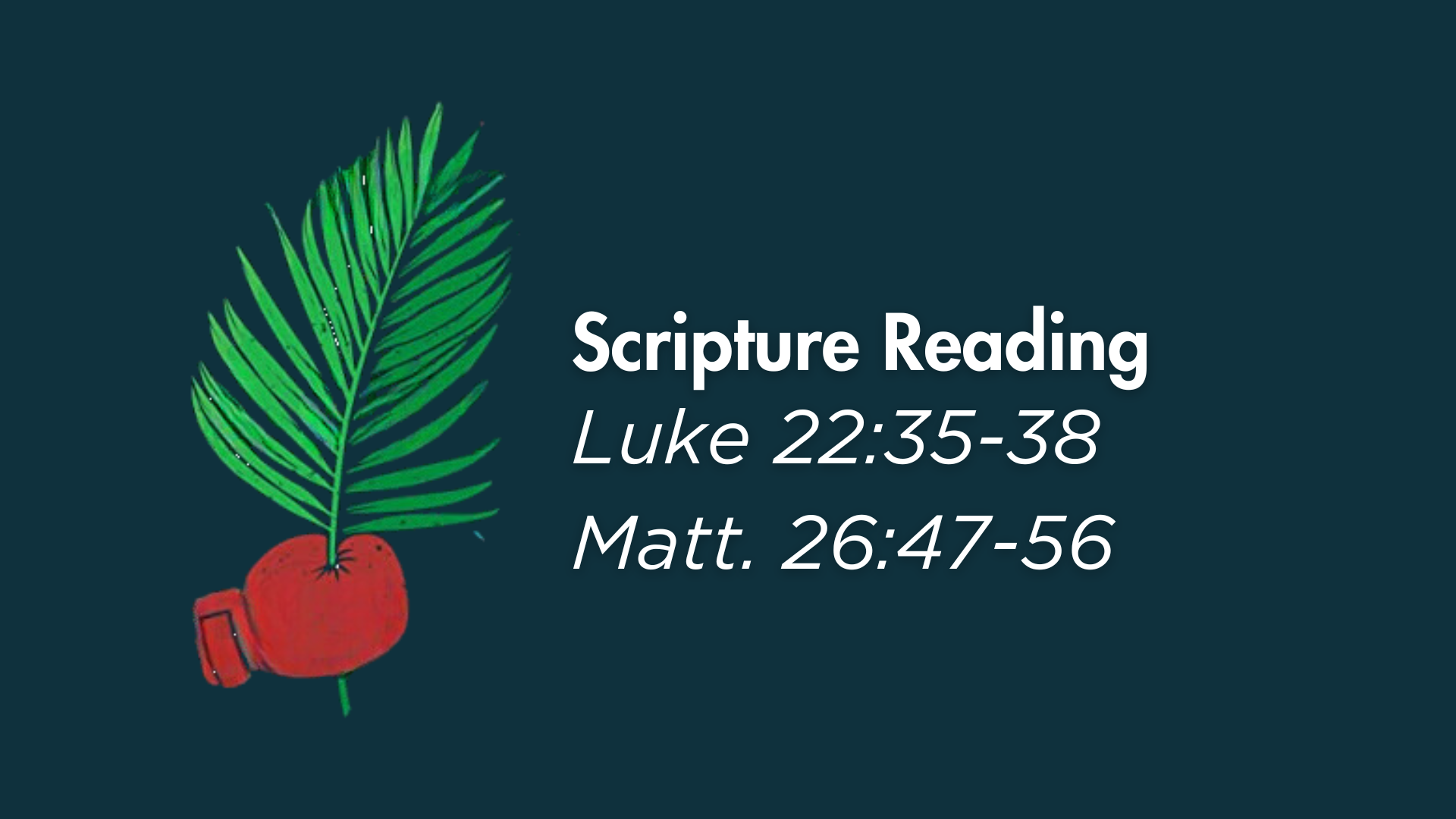 [Speaker Notes: [READ LUKE 22:35-38 & BRIEF COMMENTS]
First, notice that Jesus’ talk of swords shows that Jesus is mindful of OT prophecy (Isa. 53:12 – Messiah counted among rebels and violent men), and this is one instance where he does something intentional to fulfill what a prophet said; at other times those prophecies were fulfilled by “divine” or a supernatural will, not from the man, Jesus (e.g., his birth).
Secondly, if Jesus really had self-defense in mind, why would he say that two swords were ”enough” to do the job? Two swords among 12 men facing off against the temple guard? Not hardly. So, what was “enough”? Jesus is saying that 2 swords are enough to fulfill Isaiah.
And thirdly, if Jesus was advocating self-defense by lethal force, why did he rebuke Peter a little while later when the temple guards came to arrest Jesus?

Let’s look at that scene now in Matthew 26:47-56… [NEXT SLIDE]]
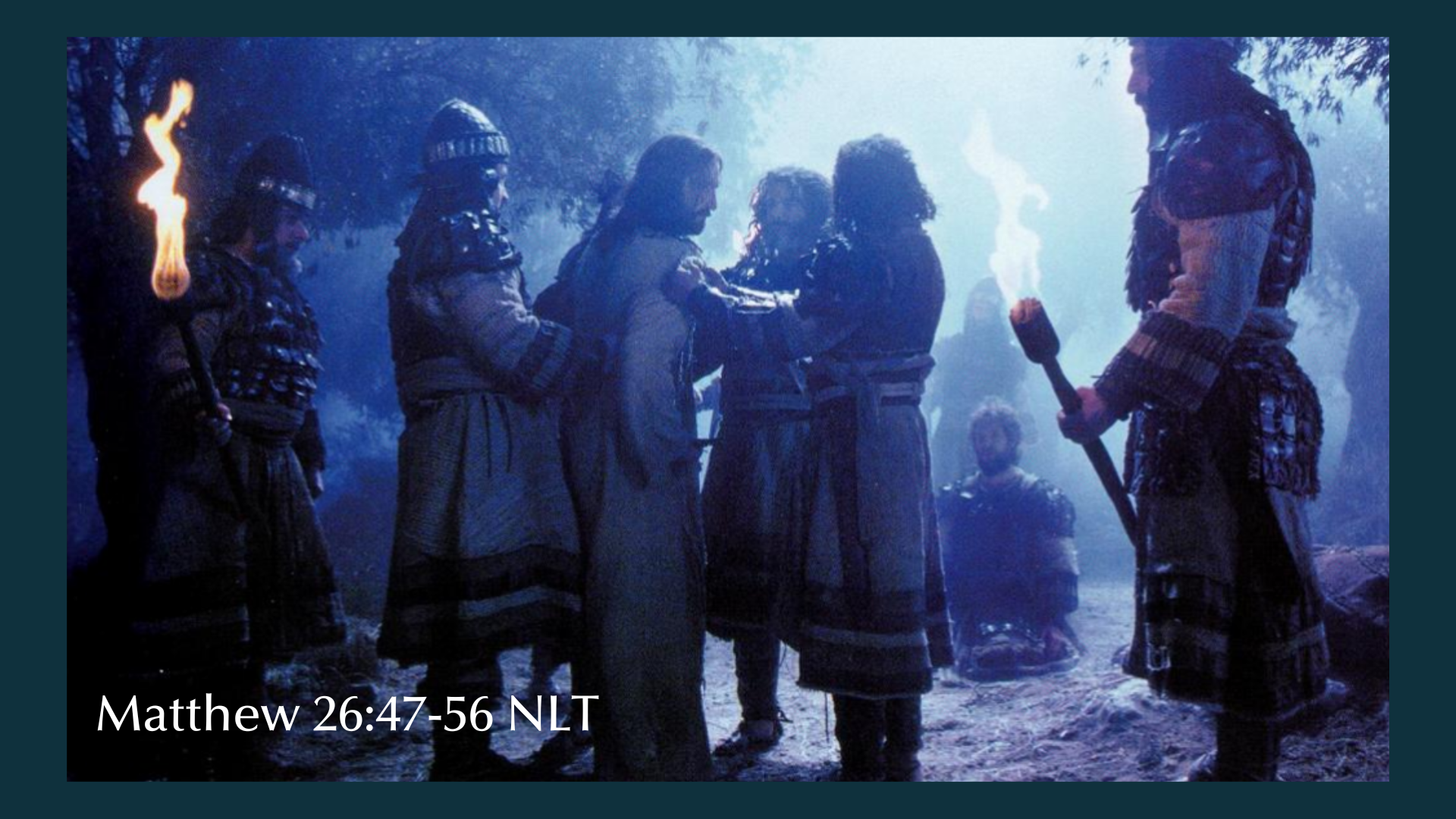 [Speaker Notes: [READ & BRIEF COMMENTS]
v. 51 – John 18:10 says this was Peter, the high priest’s slave was Malchus
v. 52 – Let me ask you: Does this sound like statement bound only to this scene?
v. 53 – Angels for protection, not a human army
v. 54 – Jesus says this must happen; it can’t be stopped by humans or angels
v. 55 – The answer is “No” Jesus is not a violent, sword-wielding revolutionary
v. 56 – The disciples realize there will be no resistance and they run for their lives; Jesus, the Prince of Peace, is then taken bound and chained like a criminal to face his accusers 

As we look back on what has just happened, and we reflect more deeply on the purpose of the two swords, we have to conclude that all of it was for Jesus to fulfill prophecy and for him to make the point all the more clearly: He is not about advancing the Kingdom with a sword but with a cross, which he will take up after his kangaroo court experiences. 

Jason Porterfield writes… [NEXT SLIDE]]
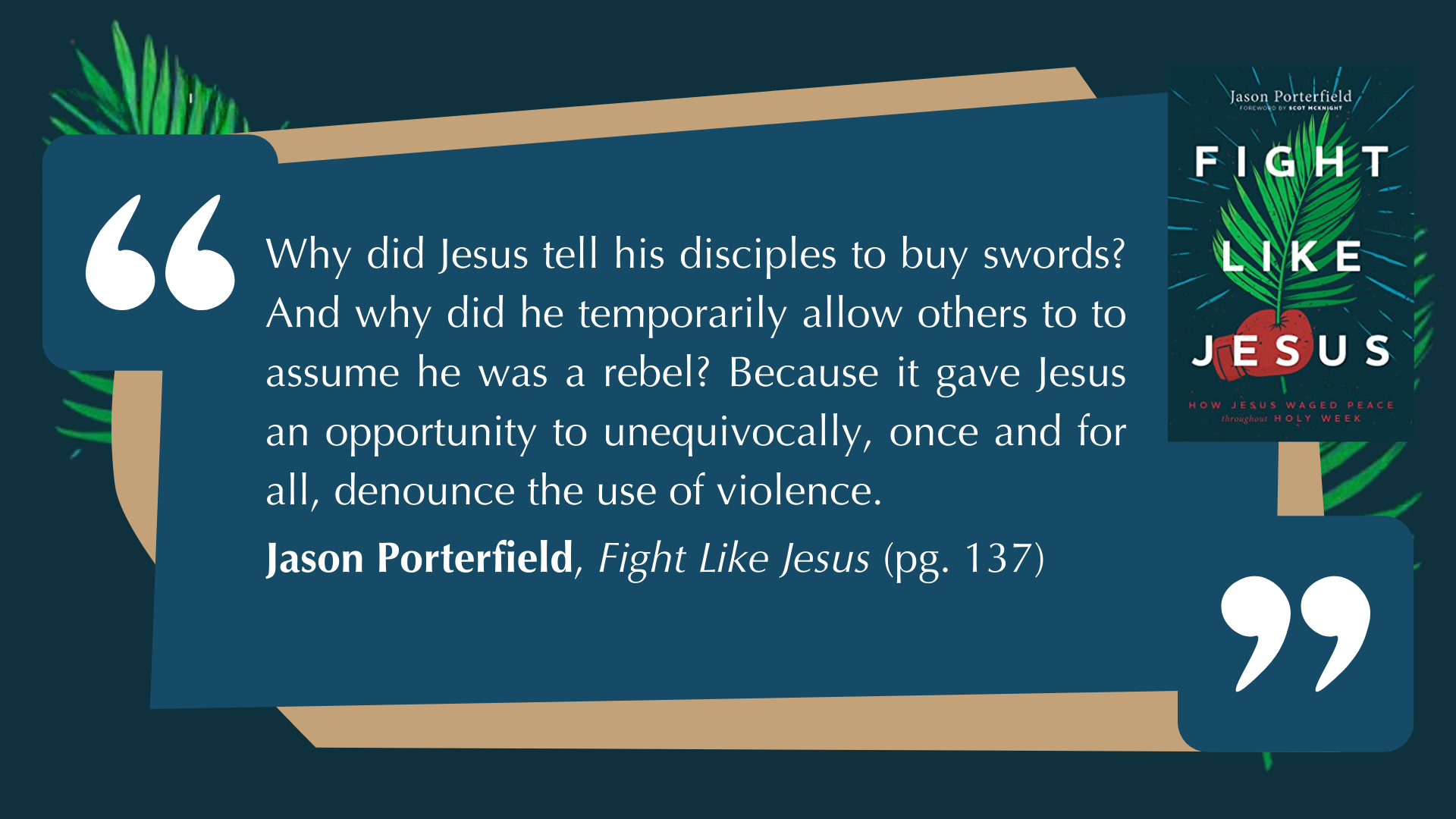 [Speaker Notes: [READ & BRIEF COMMENTS]

And here are the three “lessons in peacemaking” for Holy Thursday… [NEXT SLIDE]]
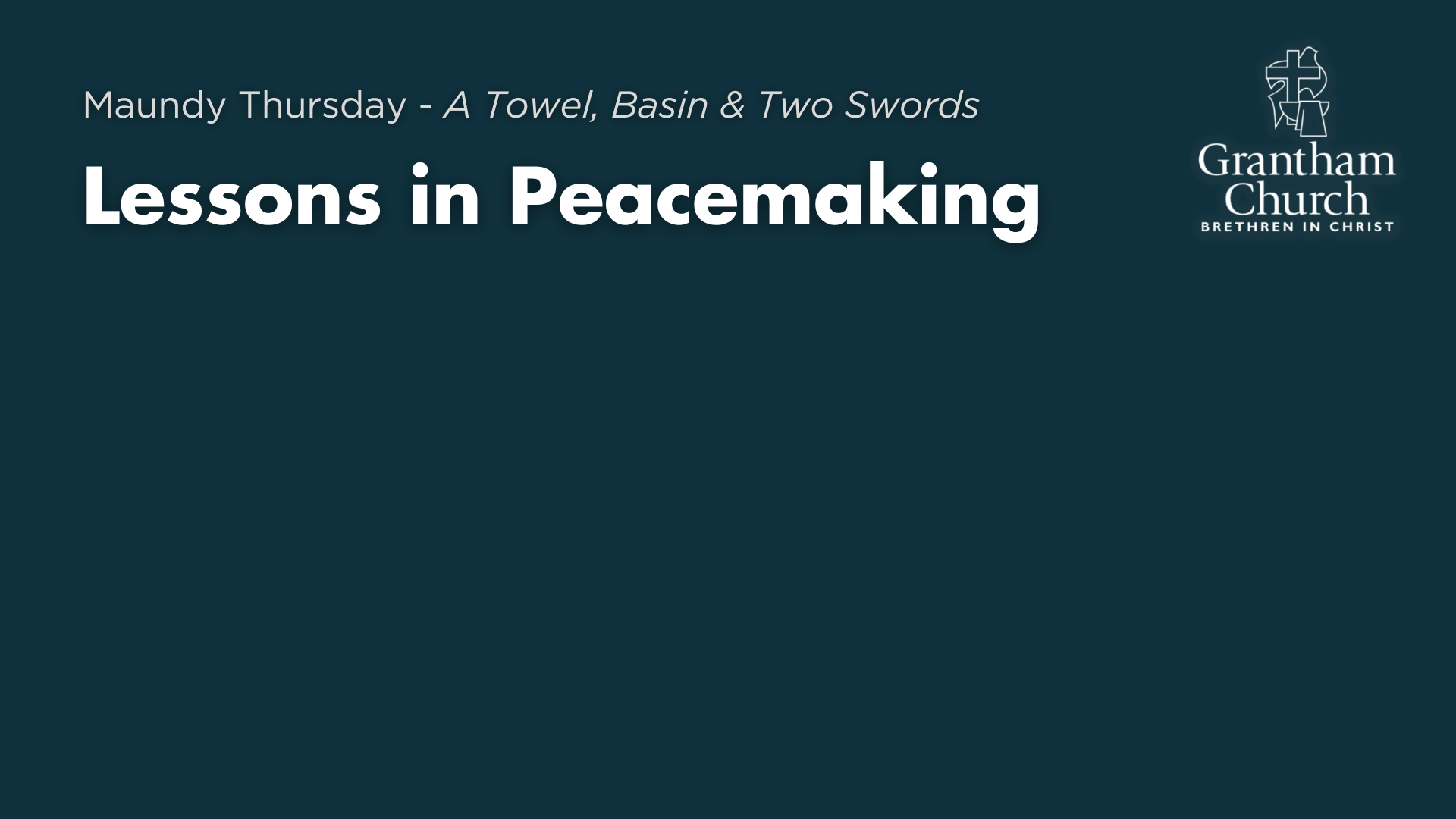 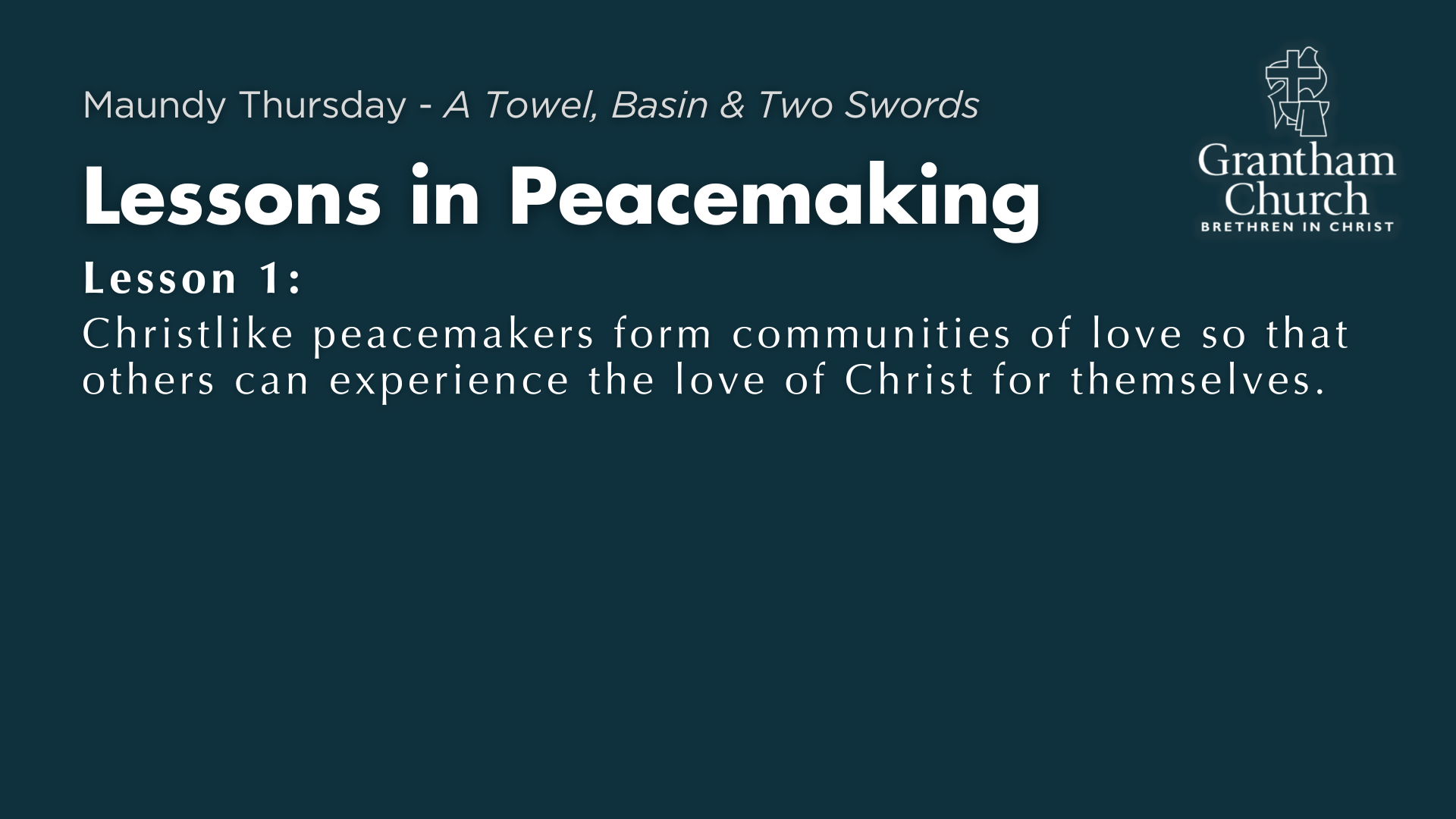 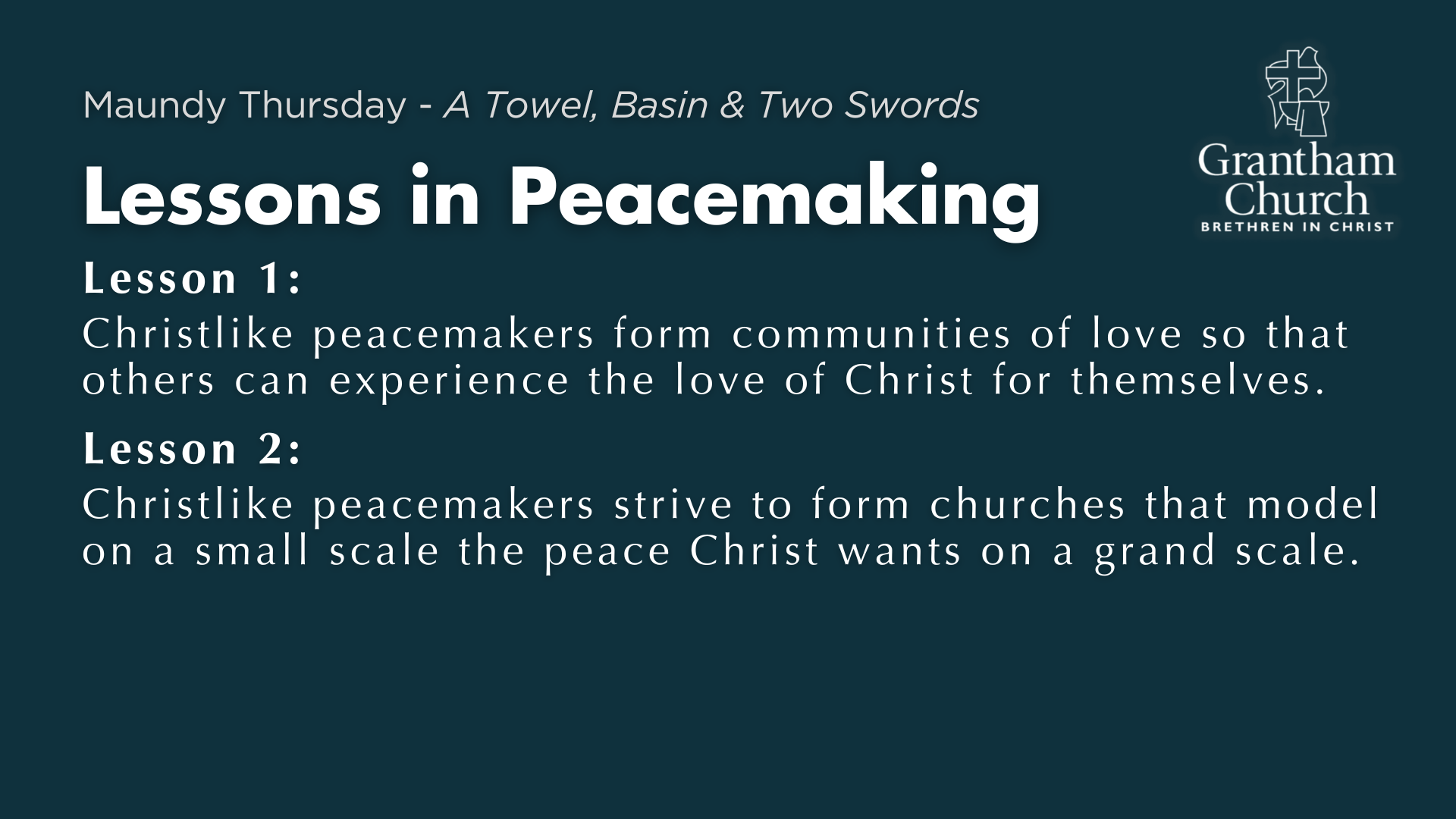 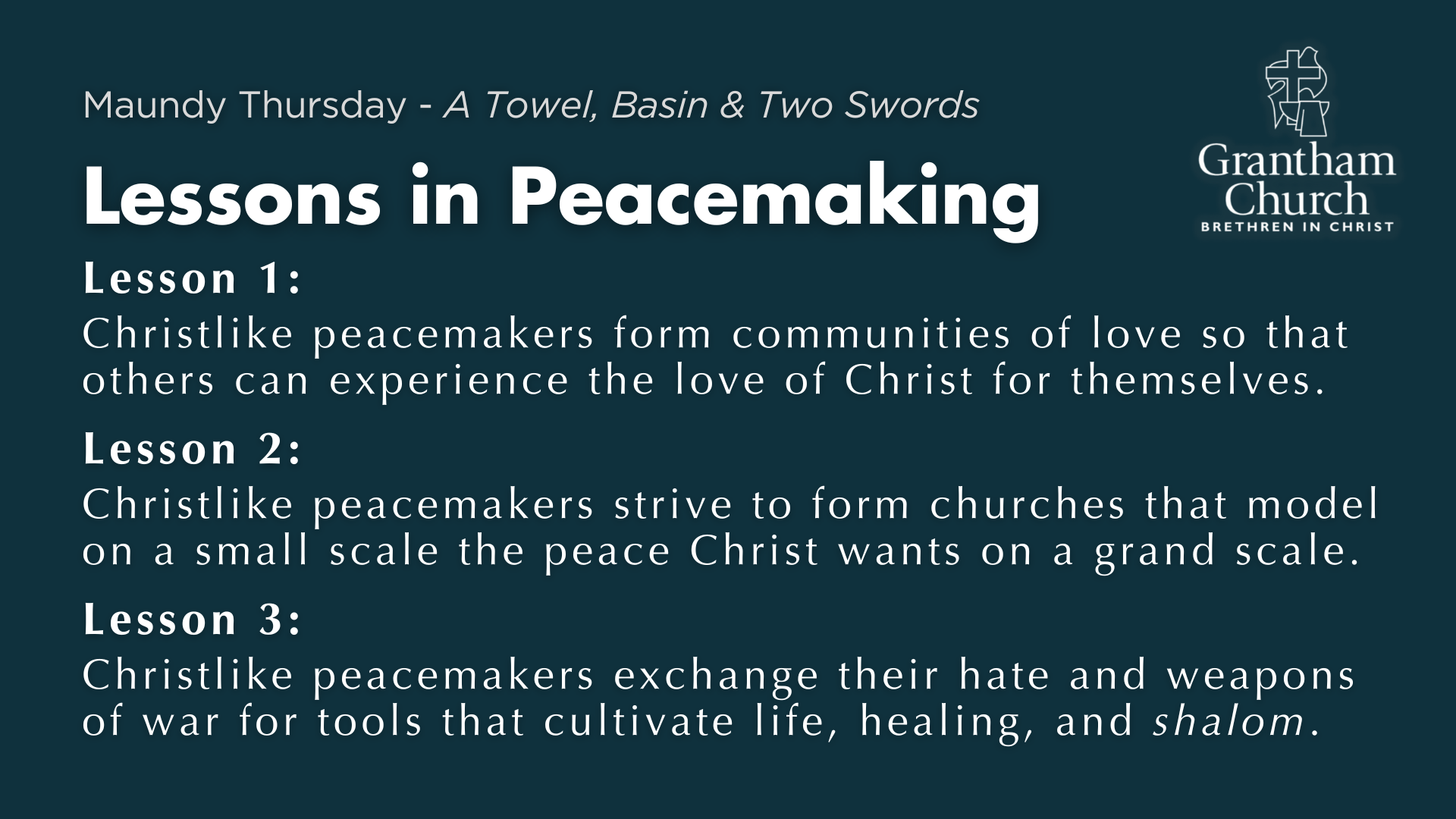 [Speaker Notes: [READ & BRIEF COMMENT ON EACH LESSON]
Lesson 1: Christlike peacemakers form communities of love so that others can experience the love of Christ for themselves.
Lesson 2: Christlike peacemakers strive to form churches that model on a small scale the peace Christ wants on a grand scale.
Lesson 3: Christlike peacemakers exchange their hate and weapons of war for tools that cultivate life, healing, and shalom.

Finally, here are some questions to help us reflect and respond… [NEXT SLIDE]]
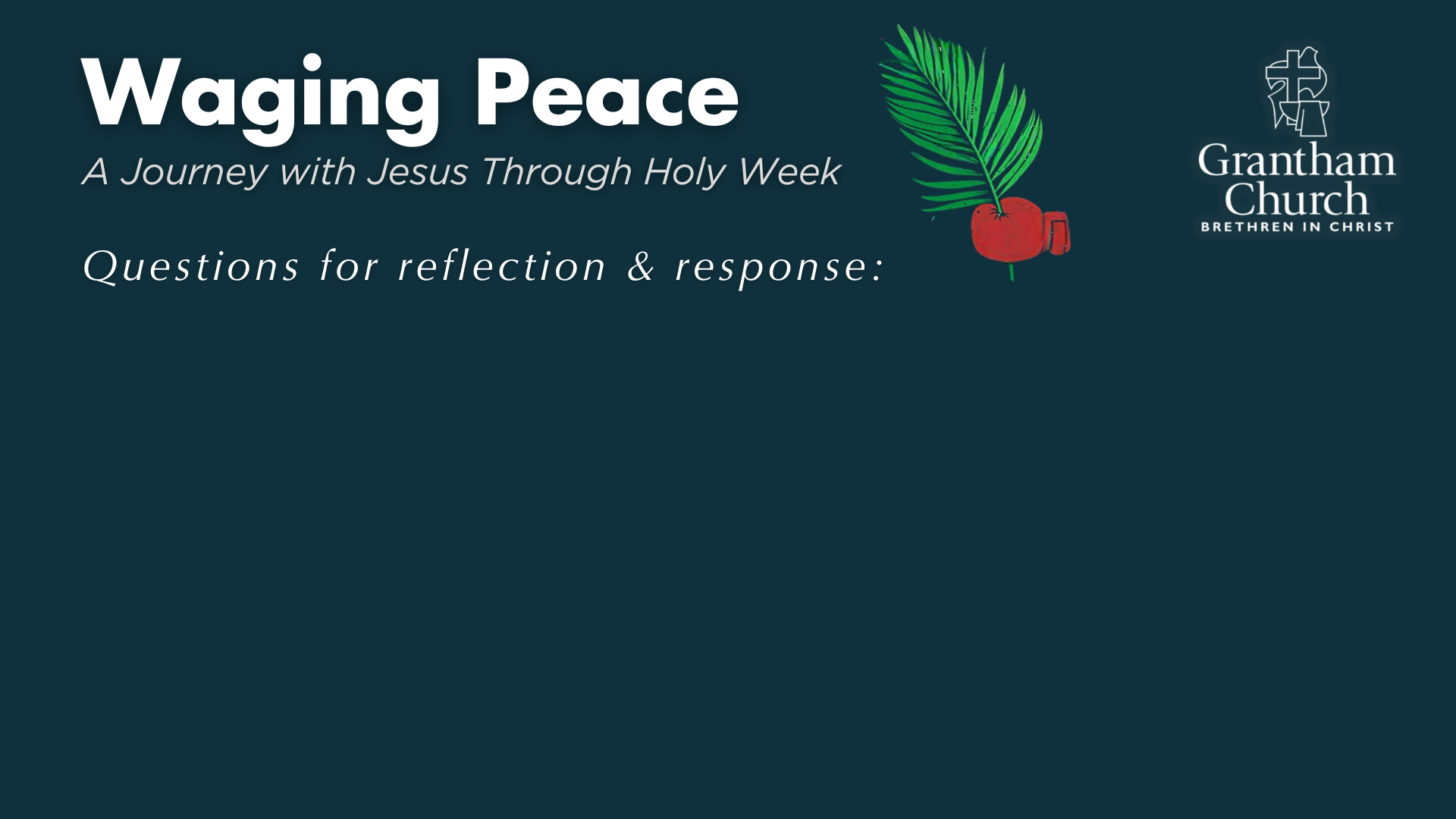 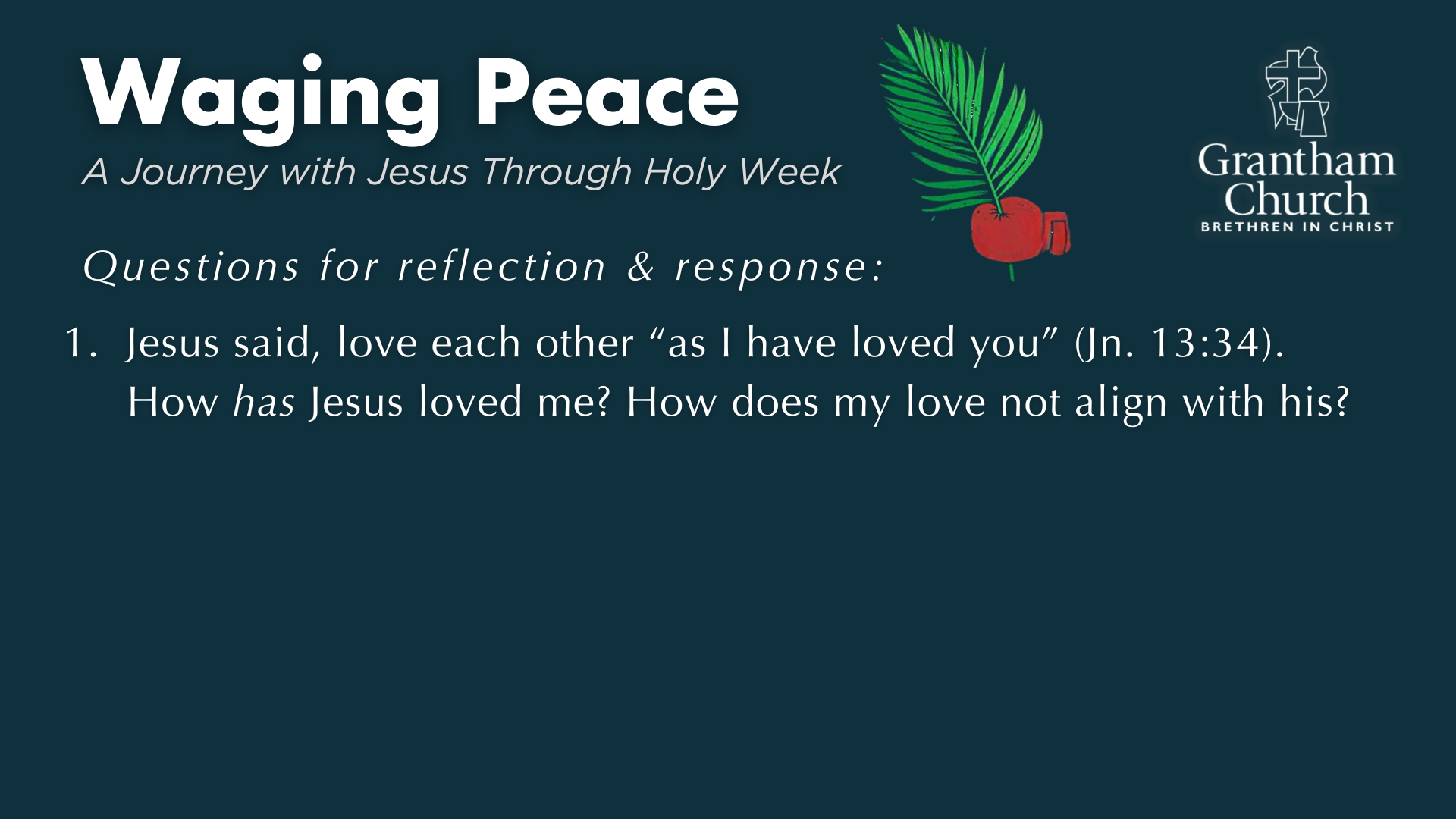 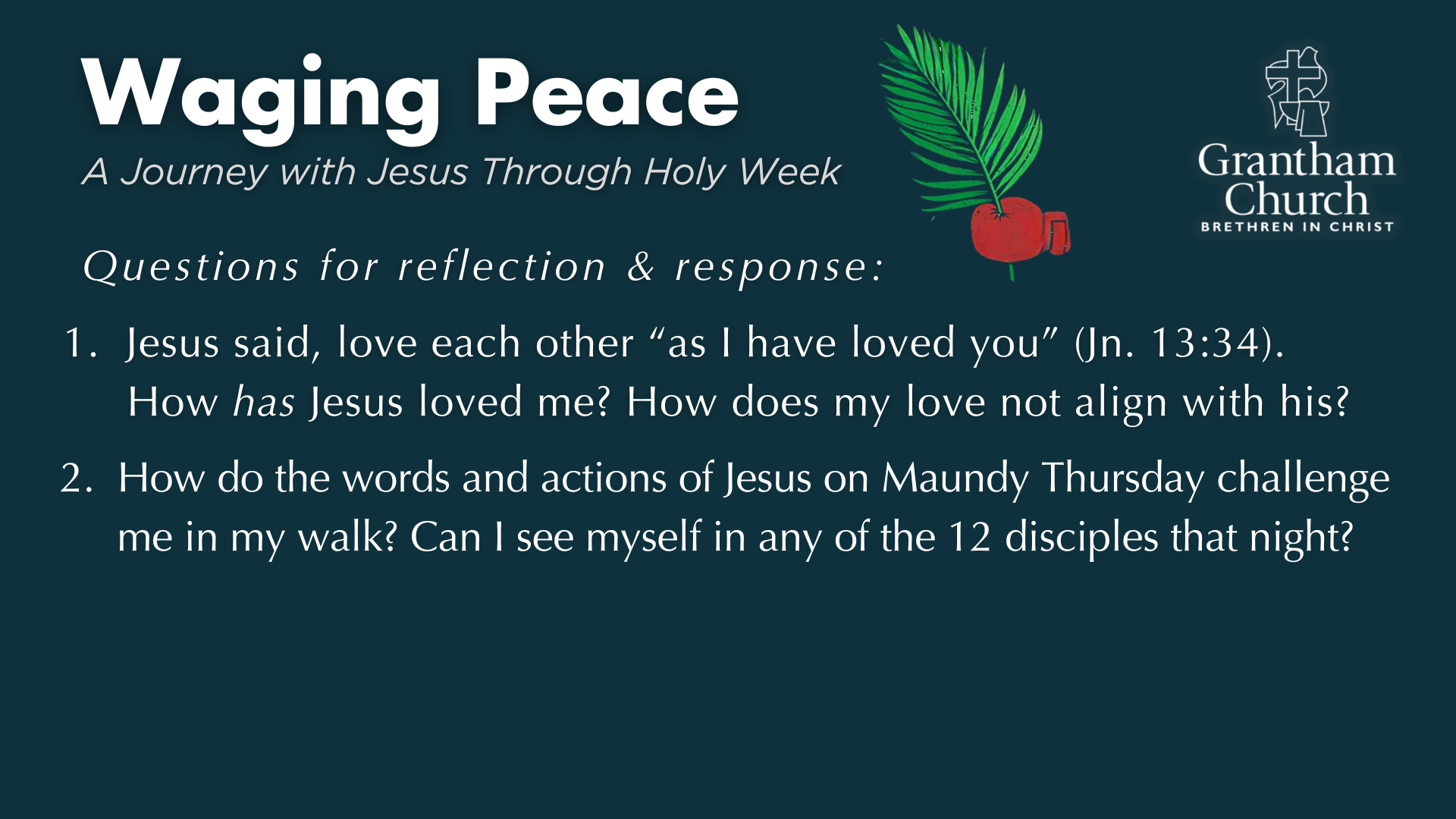 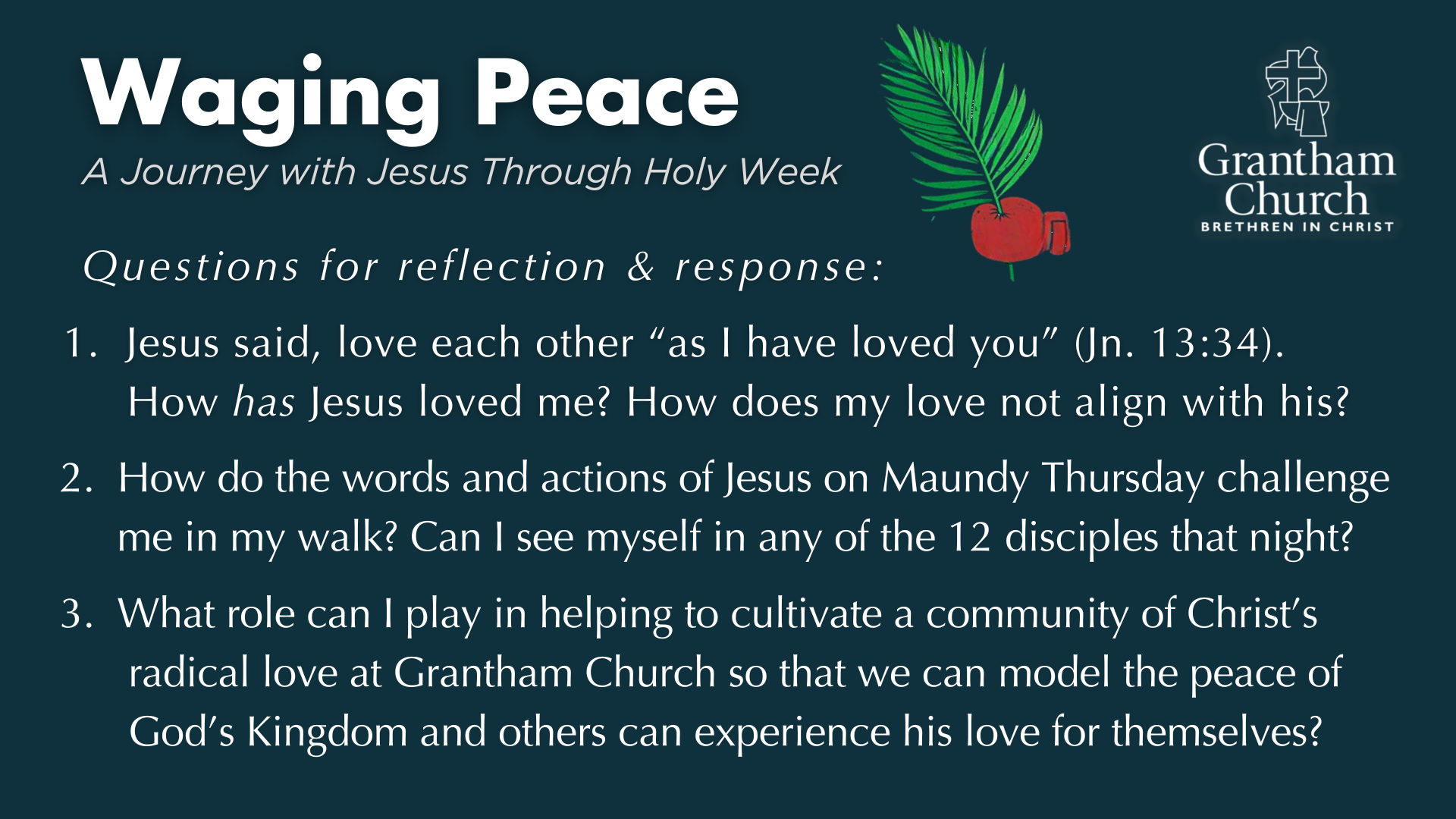 [Speaker Notes: [READ & COMMENT ON EACH QUESTION]
Jesus said, love each other “as I have loved you” (Jn. 13:34). How has Jesus loved me? How does my love not align with his?
How do the words and actions of Jesus on Maundy Thursday challenge me in my walk? Can I see myself in any of the 12 disciples that night?
What role can I play in helping to cultivate a community of Christ’s radical love at Grantham Church so that we can model the peace of God’s Kingdom and others can experience his love for themselves? 

Let’s pray…  [NEXT SLIDE FOR CLOSING PRAYER]]
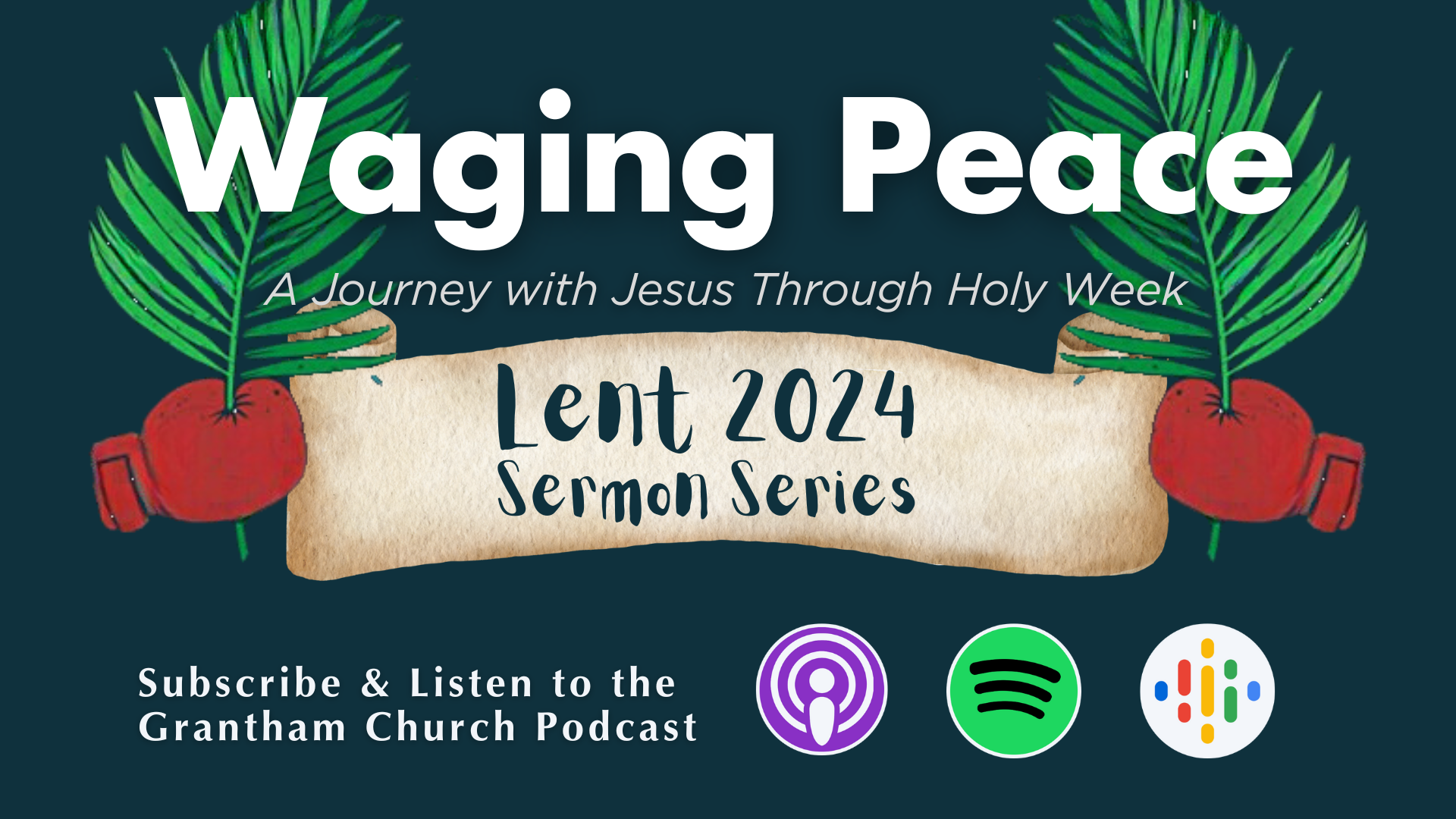 [Speaker Notes: [CLOSING PRAYER]

[MAUNDY THURSDAY SERVICE ANNOUNCEMENT]

Series Benediction – adapted from a “Franciscan Benediction”
May God bless you with discomfort…
Discomfort at easy answers, half-truths and superficial relationships,
Discomfort, so that you will hunger and thirst for righteousness.
May God bless you with anger…
Anger at injustice, oppression, and exploitation of people,
Anger, so that you will work for God’s Kingdom vision of shalom.
May God bless you with tears…
Tears to shed for those who suffer pain, rejection, starvation and war,
Tears, so that you will reach out to comfort them
And turn their pain into joy.
And may God bless you with foolishness…
Foolishness to believe that through the Spirit you can live like Jesus,
Foolishness, so that you will do what others claim cannot be done. Amen.
Grantham Church, go in peace… to love and serve the Lord.]